Química Orgánica
Repaso previo al seminario
Conceptos de Química General
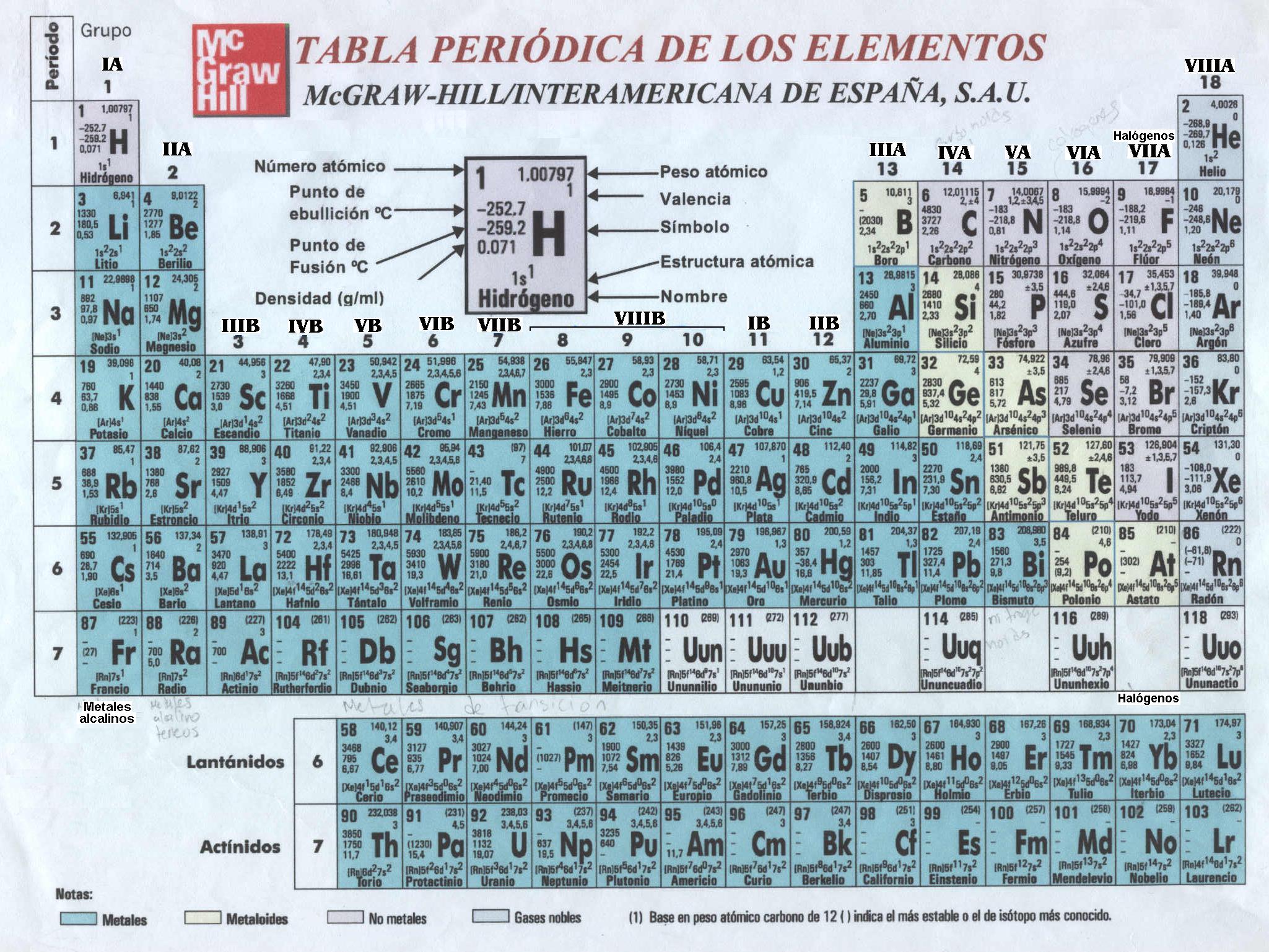 Electronegatividad
Polaridad
Ion
Entalpía de formación (∆Hf)
Oxidación
Agente oxidante +
Agente reductor –
Ácido Base
Ácido +
Base –
Funciones Orgánicas
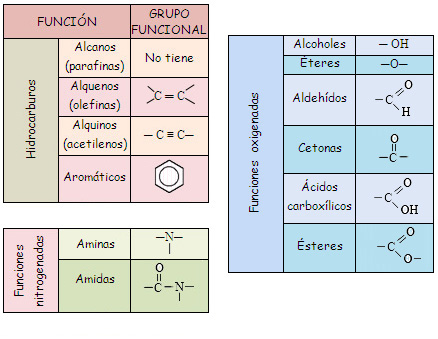 Una función es un grupo de compuestos que comparten características similares dadas por su grupo funcional característico.
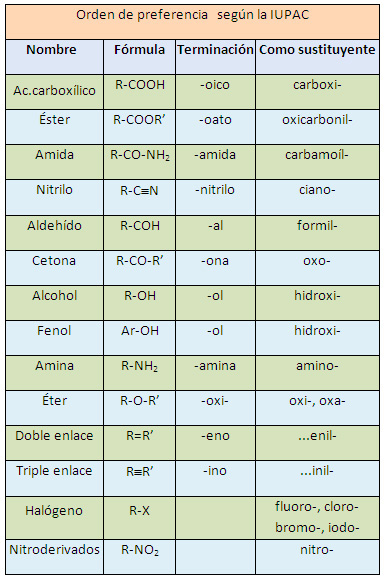 Orden de preferencia
Se utiliza para determinar cual es la cadena principal si se tienen distintos sustituyentes.
Nomenclatura
Doble enlace prima por sobre simple y triple.
Algunas moléculas tienen un nombre especial como por ejemplo:
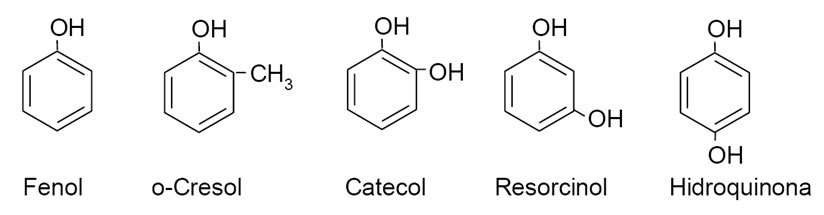 Otros Ejemplos
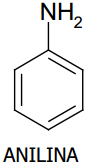 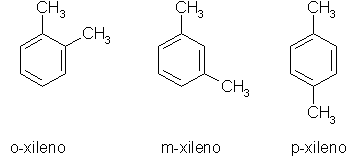 Más Ejemplos…
Amonio, amoniaco y amina
Amonio
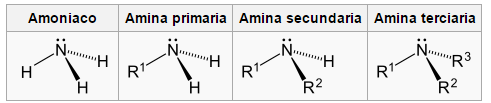 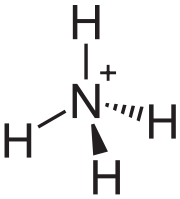 Bencilo y Fenilo
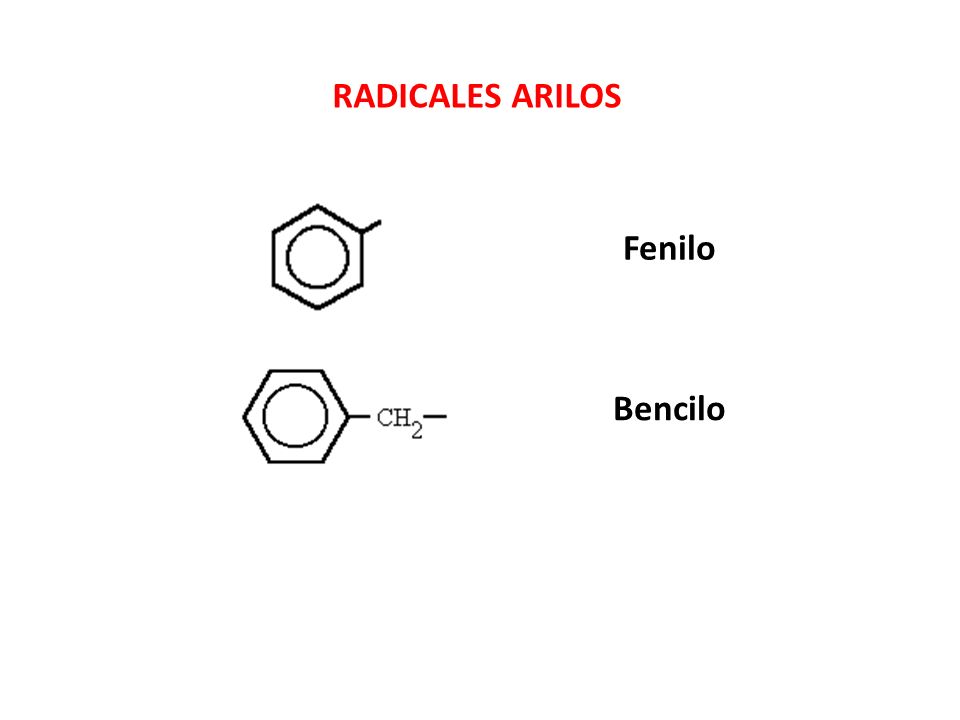 Reacciones Alcanos
Sustitución Vía Radical Libre:
Halogenación
Nitración
Eliminación
Oxidación
Reacciones Alquenos
Adición Electrofílica Ley De Markovnikov
X2
HX
HOH
H2SO4
HOCl
Adición Vía Radical Libre Anti Markovnikov (presencia de H2O2)
HX
Oxidación
Ozonolisis
Hidroxilación
Reducción
Reacciones Aromáticos
Sustitución electrofílica
Concepto de agentes activantes y agentes desactivantes
Nitración
Sulfonación
Halogenación
Alquilación
Oxidación
Los Arenos, aromáticos que tienen un sustituyente, se pueden oxidar, los aromáticos solos no.
Reducción
Eliminación de el anillo bencénico